Нетрадиционная техника рисования в группе раннего возраста
Группа: Карапузы
Воспитатель: Екатерина Сергеевна Гладина
Цель: изучить процесс развития творческих способностей средствами нетрадиционных техник рисования, помочь реализовать себя, уметь соединять в одном рисунке различные материалы для получения выразительного образцаЗадачи: Развивающие: формировать творческое мышление, устойчивый интерес к художественной деятельности;Образовательные: знакомить детей с различными видами изобразительной деятельности, многообразием художественных материалов и приемами работы с ними, закреплять приобретенные умения и навыки и показывать детям широту их возможного примененияВоспитательные: воспитывать внимание, аккуратность, целеустремленность, творческую самореализацию
Актуальность
Рисование – интересный и полезный вид деятельности, в ходе которого разнообразными способами с использованием разных материалов создаются живописные и графические изображения. 

Занятия по рисованию способствуют:
- развитию речи
- ознакомлению с окружающим миром
- развитию фантазии и творчества
- личностному развитию
- эстетическому развитию
Методы и материалы
Рисование пальцем
Рисование ладошкой
Оттиск мятой бумагой
Оттиск вилкой
Печать бумажной втулкой 
Печать поролоном
Рисование по трафарету
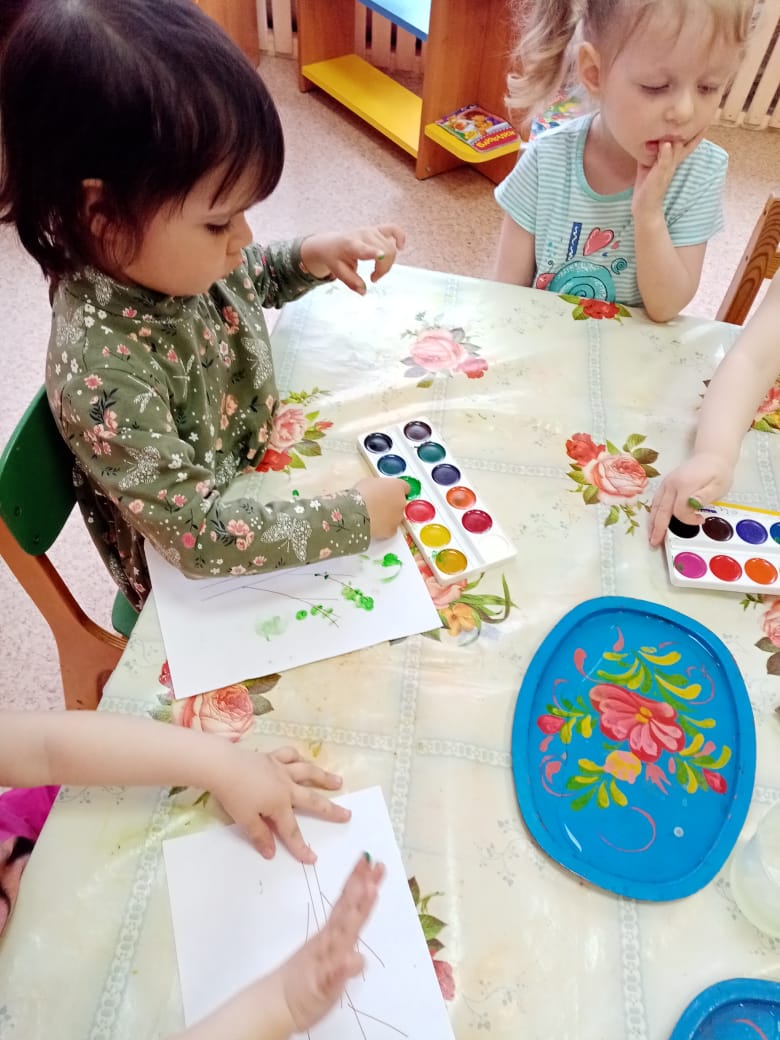 Рисование пальцем
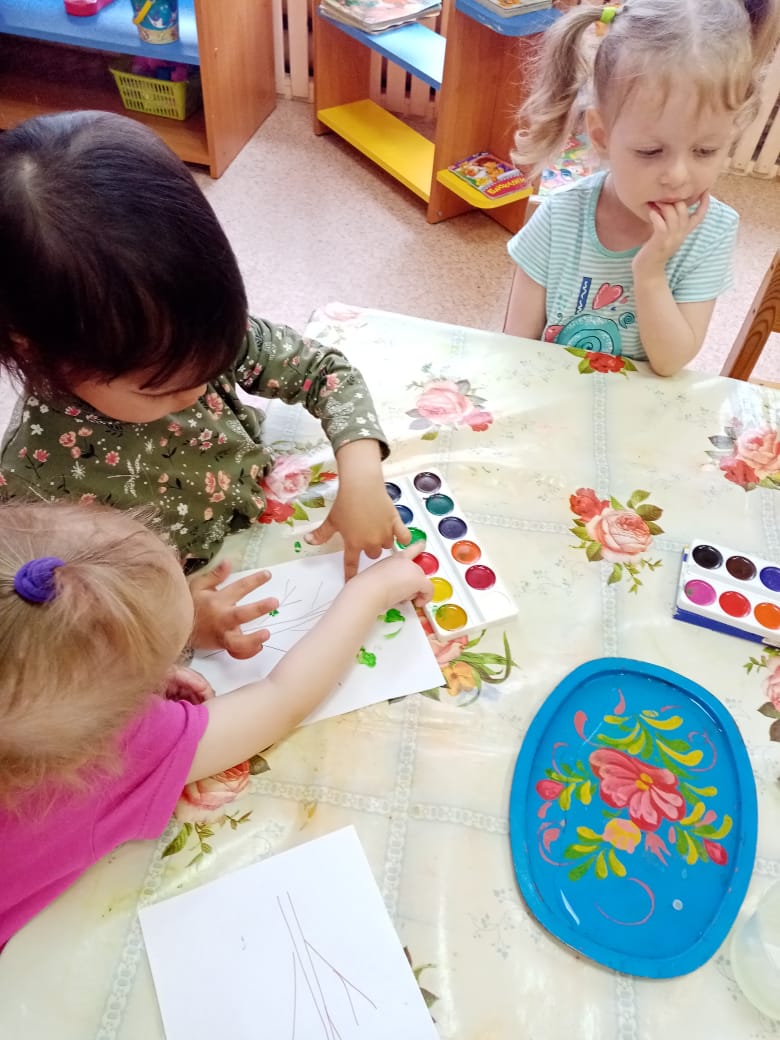 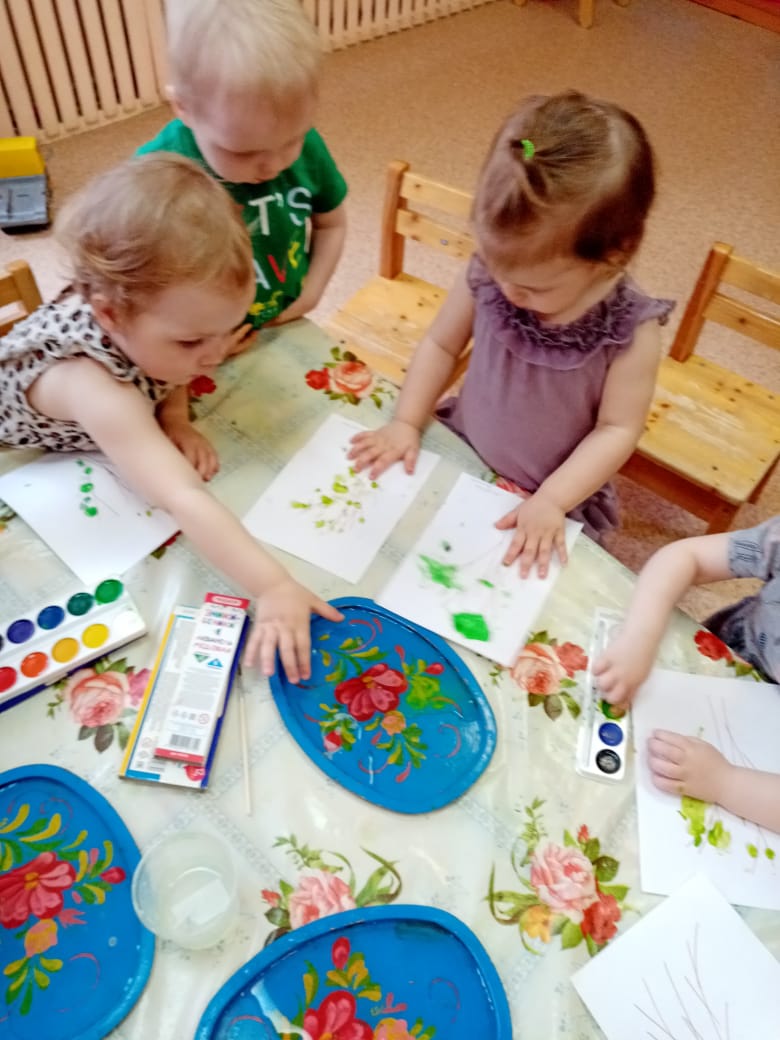 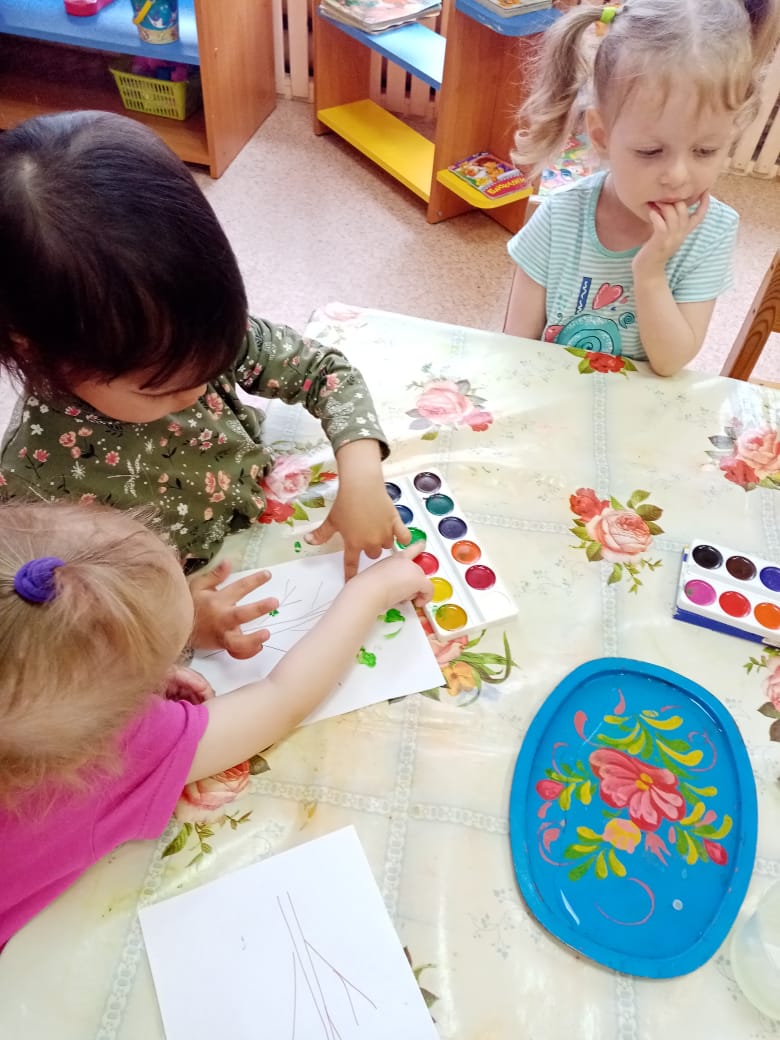 Рисование пальцем
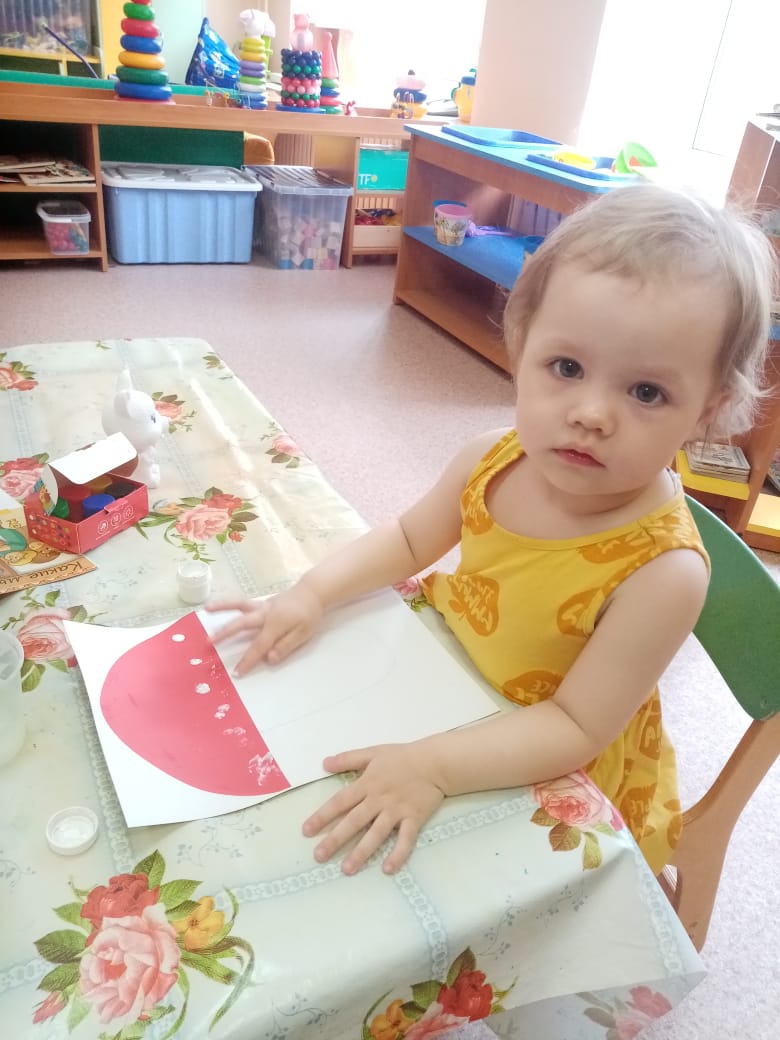 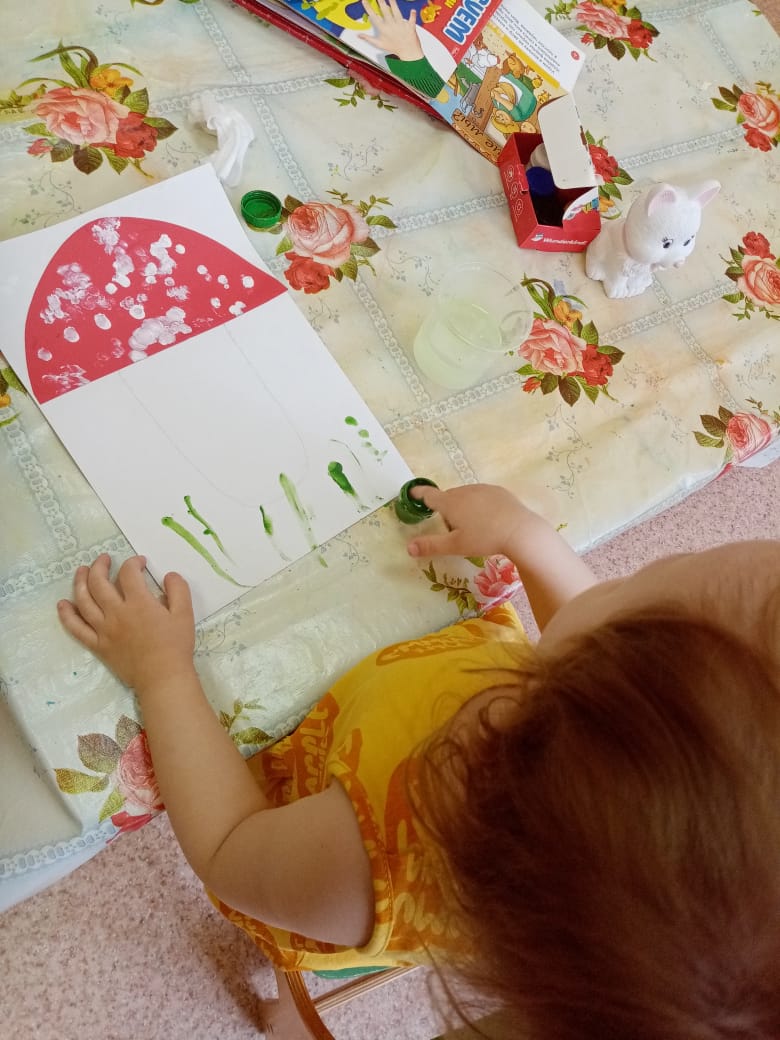 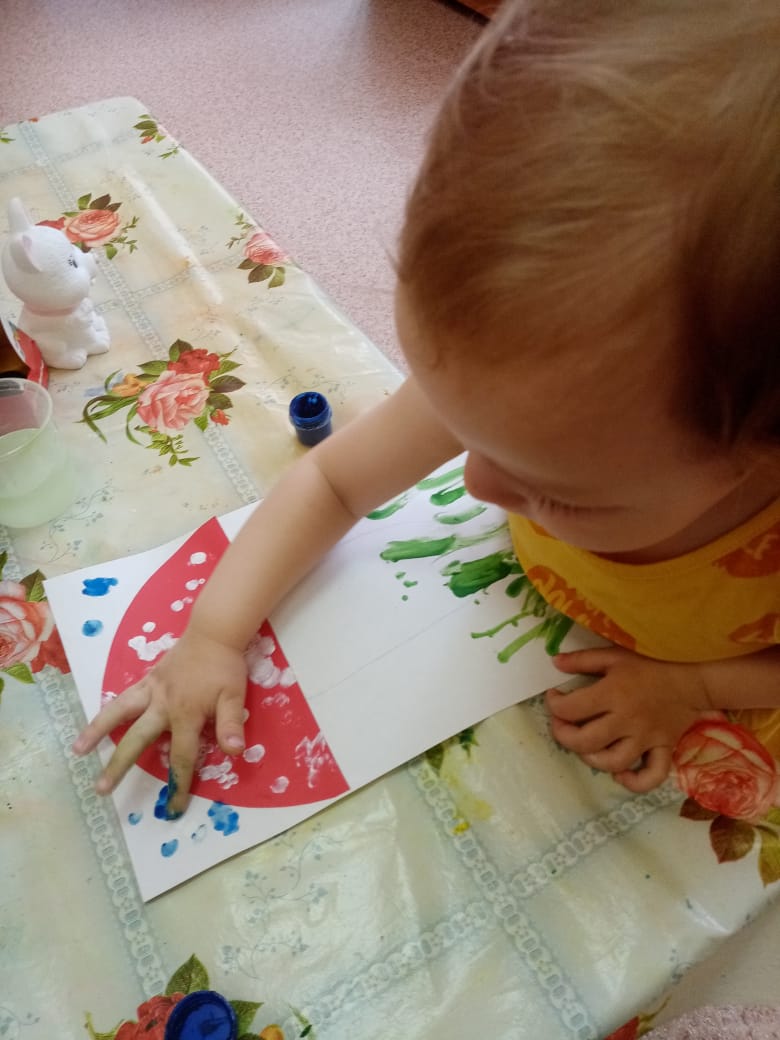 Рисование ладошкой
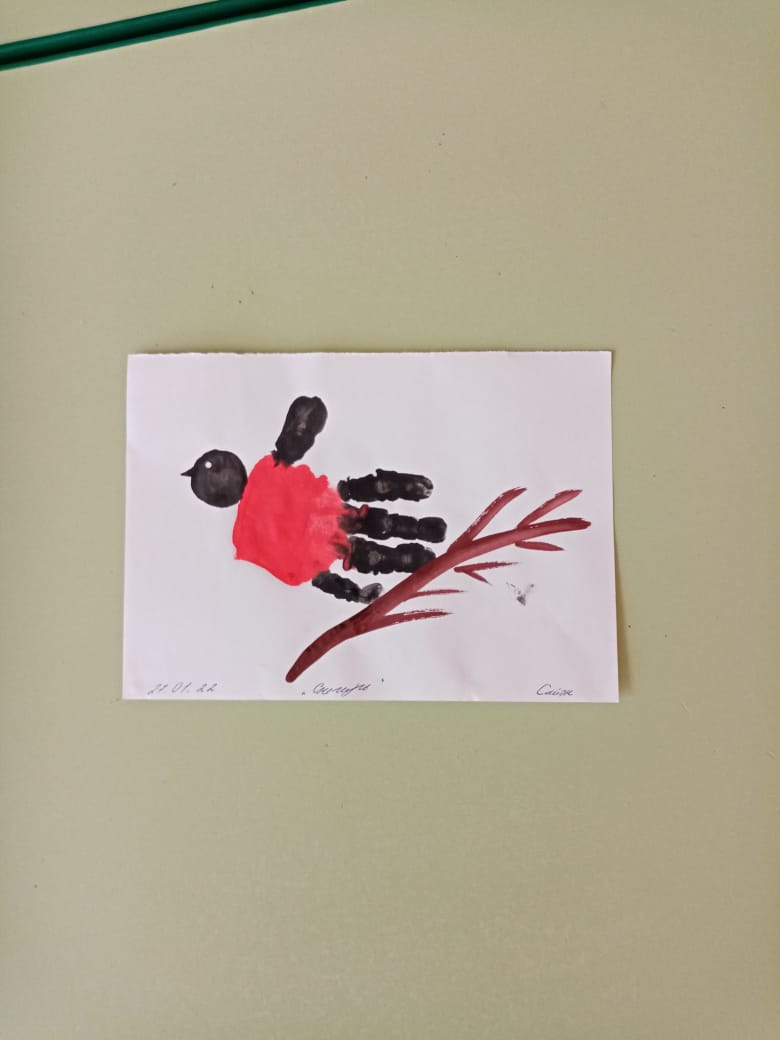 Оттиск мятой бумагой
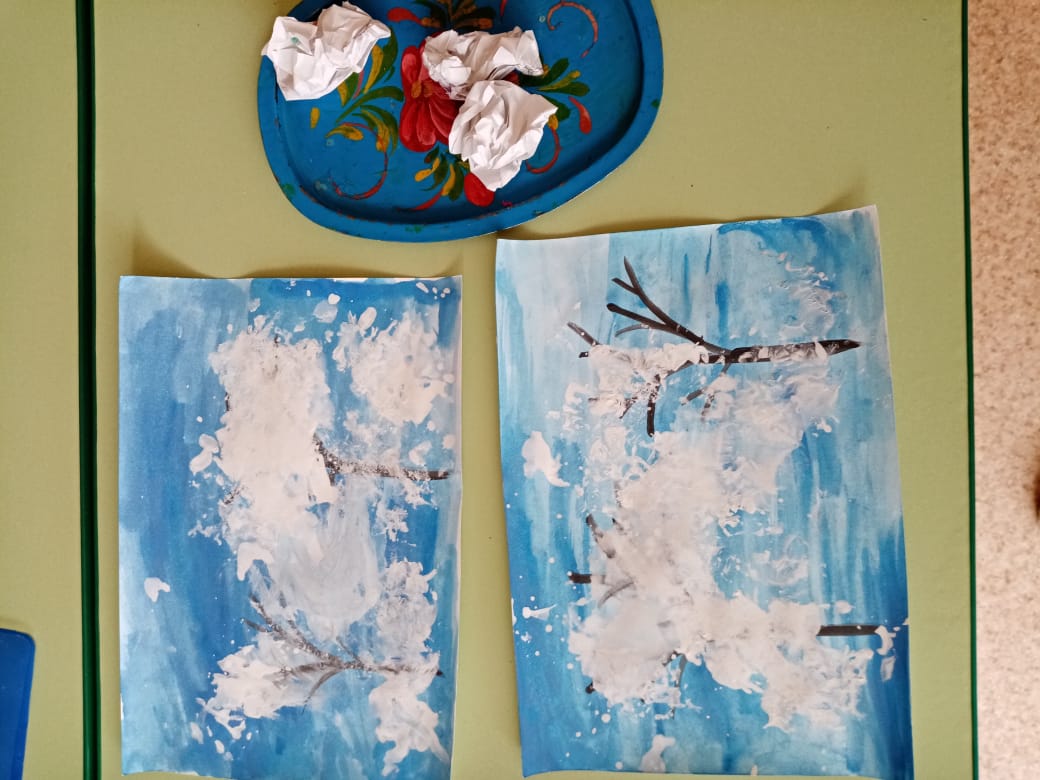 Оттиск вилкой
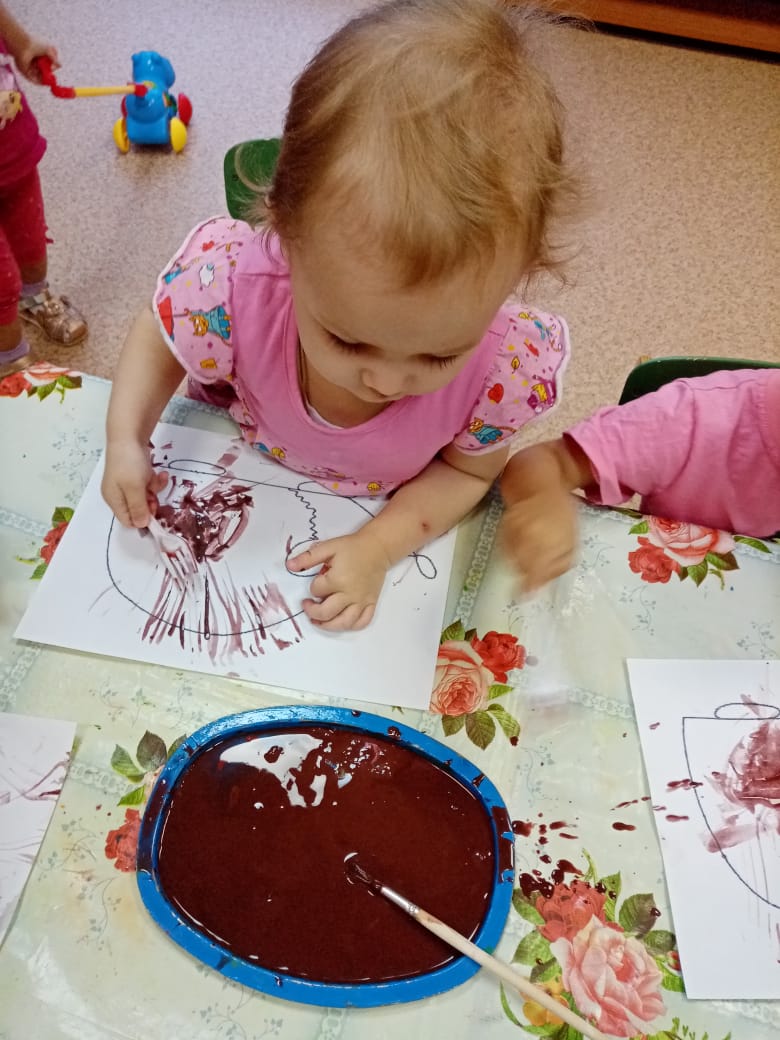 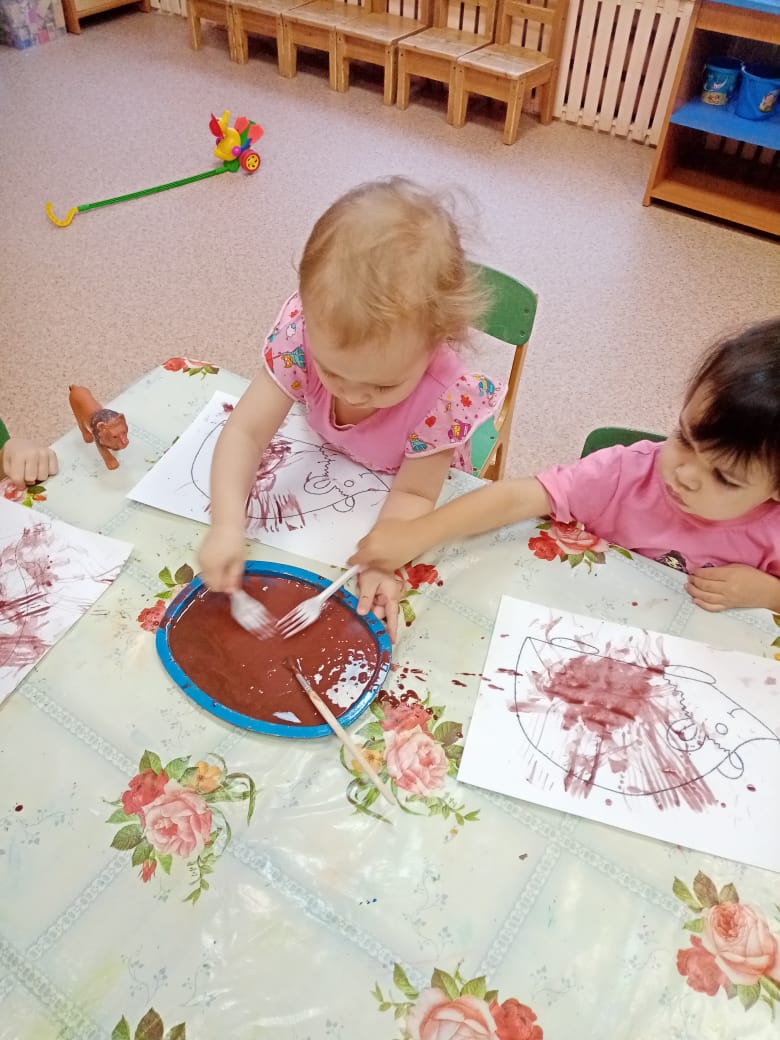 Печать бумажной втулкой
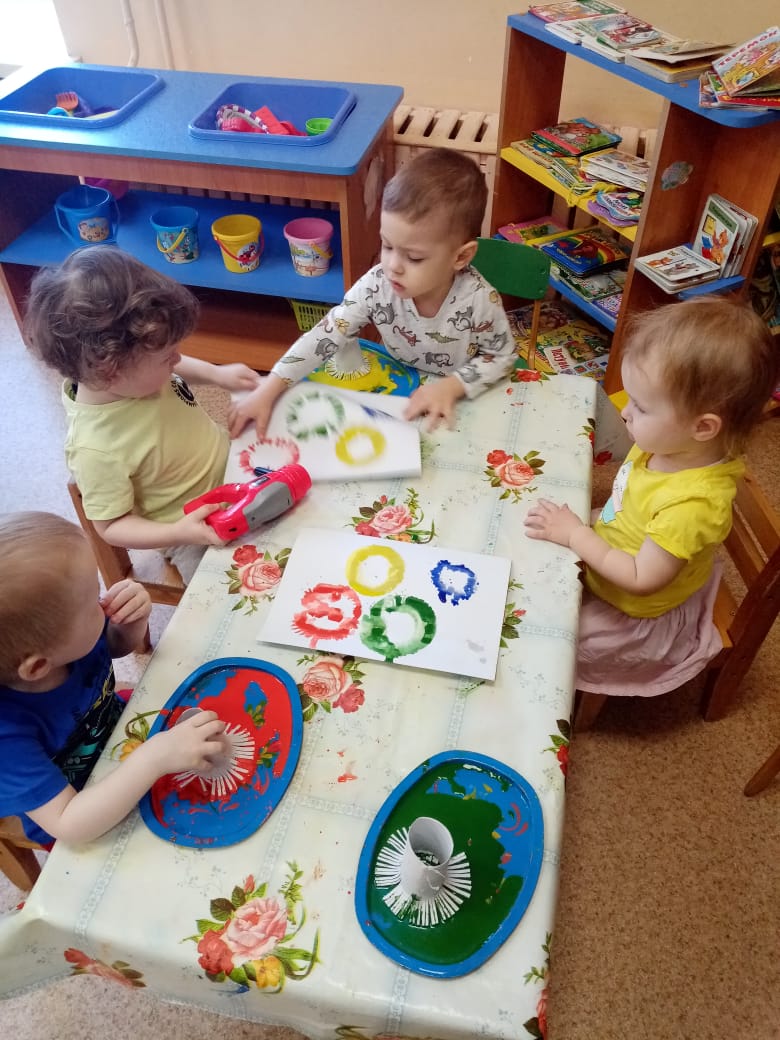 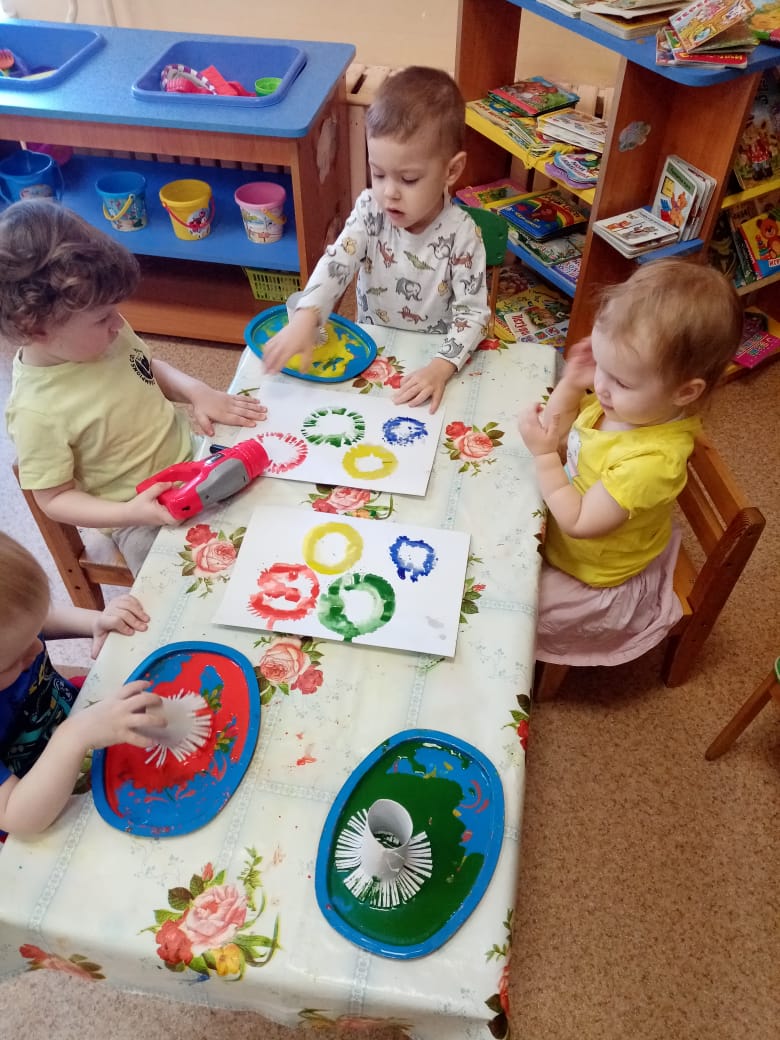 Рисование поролономРисование по трафарету
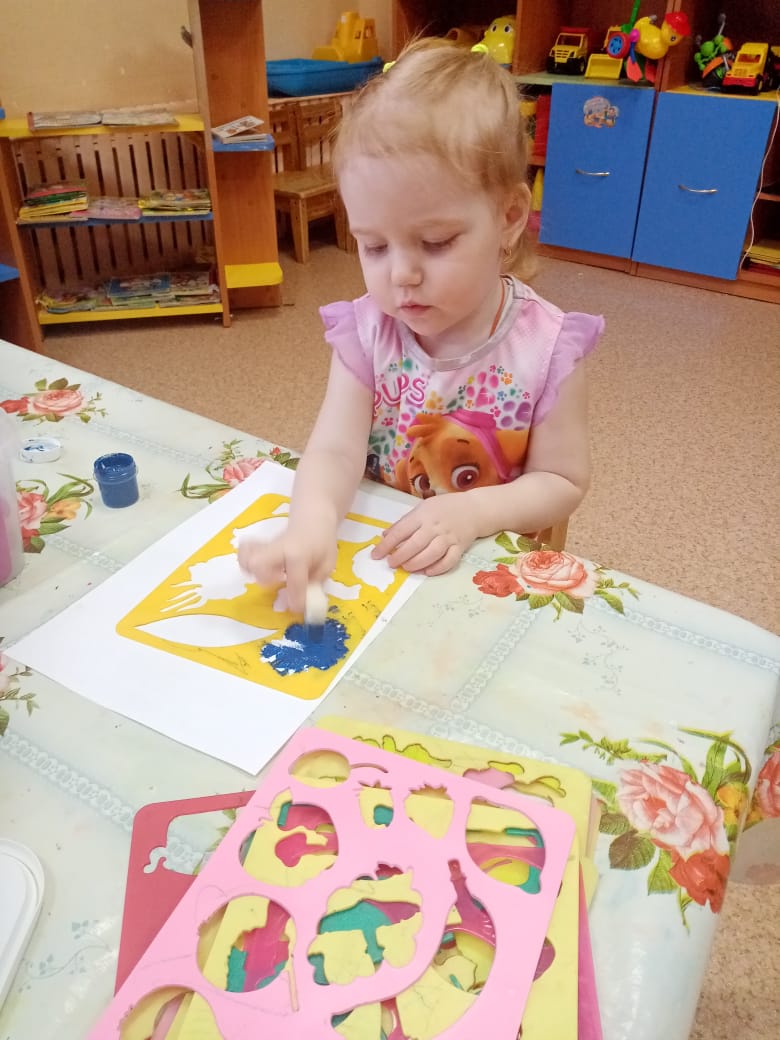 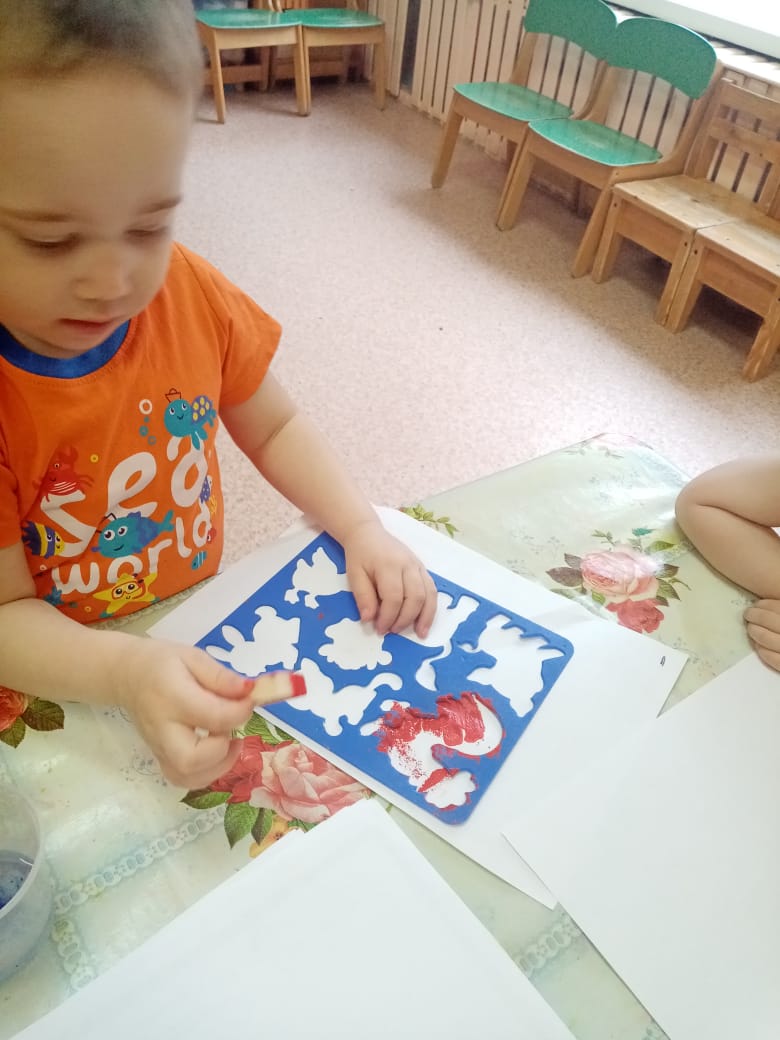 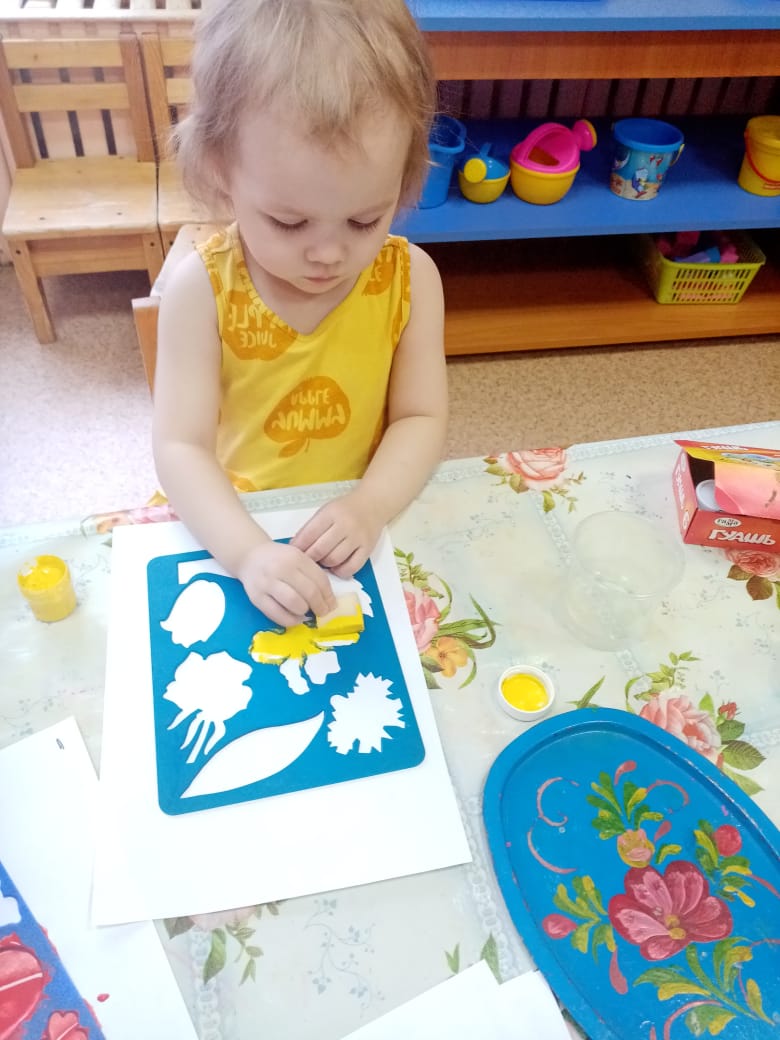 Выводы
Использование нетрадиционных способов изобразительной деятельности играет важную роль не только в художественно –эстетическом, но и в общем психическом развитии ребенка.

Самоценным является не конечный продукт – рисунок или аппликация, а развитие личности ребенка, его творческого потенциала.

Я намерена и дальше продолжать работу в этом направлении, так как нетрадиционные техники рисования открывают большие возможности развития творческих способностей, фантазии, воображения у детей.